Desde la fotografía al aprendizaje práctico en el aula
Almudena Cotán Fernández
Universidad de Cádiz
almudena.cotan@gm.uca.es
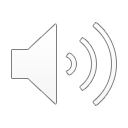 Comencemos…
A lo largo de esta asignatura, hemos visto la importancia de la colaboración familia-escuela y cómo esta beneficia al aprendizaje, rendimiento académico y a la experiencia escolar del alumnado. Por eso, ahora nos toca hacer un poco de análisis de nuestra propia experiencia y recordar (y, por supuesto, reflexionar) cómo nuestros padres, madres, hermanos y otras figuras familiares, colaboraron con nuestros colegios. Intentad recordar cuándo colaboraron, porqué, en qué y, para nosotros, si fue importante o no. También, iros a aquel niño/a de ese momento y evocar vuestros sentimientos ante ese momento.
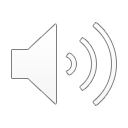 2
Tres serán los conceptos básicos que trabajaremos en este tema
INCLUSIÓN
NARRATIVA
FOTOGRAFÍA
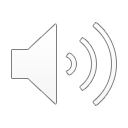 3
¿Qué es para vosotros la inclusión?
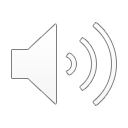 4
¿Qué dice la normativa que es inclusión?
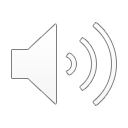 5
Según la Ley Orgánica 3/2020, de 29 de diciembre, por la que se modifica la Ley Orgánica 2/2006, de 3 de mayo, de Educación (LOMLEO)…
Con ello se hace efectivo el derecho a la educación inclusiva como derecho humano para todas las personas, reconocido en la Convención sobre los Derechos de las Personas con Discapacidad, ratificada por España en 2008, para que este derecho llegue a aquellas personas en situación de mayor vulnerabilidad

La escolarización del alumnado con necesidad específica de apoyo educativo deberá estar regida por los principios de inclusión y participación, calidad, equidad, no discriminación e igualdad efectiva en el acceso y permanencia en el sistema educativo y accesibilidad universal para todo el alumnado

[…] se quieren asegurar los ajustes razonables en función de las necesidades individuales y prestar el apoyo necesario para fomentar su máximo desarrollo educativo y social, de manera que todos puedan acceder a una educación inclusiva, en igualdad de condiciones con los demás.
Preámbulo
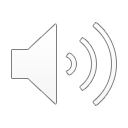 6
Diseño Universal de Aprendizaje
Sin perjuicio de que a lo largo de la enseñanza básica se garantice una educación común para todo el alumnado, se adoptará la educación inclusiva como principio fundamental, con el fin de atender a la diversidad de las necesidades de todo el alumnado, tanto del que tiene especiales dificultades de aprendizaje como del que tiene mayor capacidad y motivación para aprender. Cuando tal diversidad lo requiera, se adoptarán las medidas organizativas, metodológicas y curriculares pertinentes, según lo dispuesto en la presente ley, conforme a los principios del Diseño universal de aprendizaje, garantizando en todo caso los derechos de la infancia y facilitando el acceso a los apoyos que el alumnado requiera.
Aparece el concepto: Diseño Universal de Aprendizaje
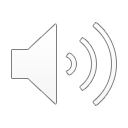 7
Capítulo II. Equidad y compensación de las desigualdades en educación
Con el fin de hacer efectivo el principio de equidad en el ejercicio del derecho a la educación, las Administraciones públicas desarrollarán acciones dirigidas hacia las personas, grupos, entornos sociales y ámbitos territoriales que se encuentren en situación de vulnerabilidad socioeducativa y cultural con el objetivo de eliminar las barreras que limitan su acceso, presencia, participación o aprendizaje, asegurando con ello los ajustes razonables en función de sus necesidades individuales y prestando el apoyo necesario para fomentar su máximo desarrollo educativo y social, de manera que puedan acceder a una educación inclusiva, en igualdad de condiciones con los demás
Artículo 80,1
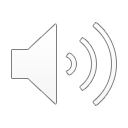 8
¿Qué dice la LOMLOE respecto a la inclusión en la etapa infantil?
Los métodos de trabajo en ambos ciclos se basarán en las experiencias de aprendizaje emocionalmente positivas, las actividades y el juego y se aplicarán en un ambiente de afecto y confianza, para potenciar su autoestima e integración social y el establecimiento de un apego seguro 

La acción educativa en esta etapa procurará la integración de las distintas experiencias y aprendizajes del alumnado con una perspectiva global y se adaptará a sus ritmos de trabajo
Artículo 14,6
Artículo 16,3
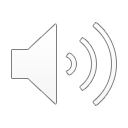 9
¿Qué dicen los expertos que es inclusión?
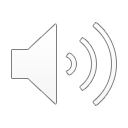 10
Conceptualización
La Organización de las Naciones Unidas para la Educación la Ciencia y la Cultura (UNESCO) define la educación inclusiva como el «derecho de todos los alumnos a recibir una educación de calidad que satisfaga sus necesidades básicas de aprendizaje y enriquezca sus vidas».

La educación inclusiva se esfuerza en identificar y eliminar todas las barreras que impiden acceder a la educación y trabaja en todos los ámbitos, desde el plan de estudio hasta la pedagogía y la enseñanza. La acción de la UNESCO en este ámbito está guiada por la Convención de la UNESCO relativa a la Lucha contra las Discriminaciones en la Esfera de la Enseñanza (1960), así como por el Objetivo de Desarrollo Sostenible 4 y el Marco de Acción Educación 2030 que hacen hincapié en que la inclusión y la equidad son los cimientos de una educación de calidad. 
Vídeo youtube: We all different- and THAT'S AWESOME! | Cole Blakeway
UNESCO
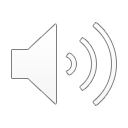 11
Los expertos hablan…
La educación Inclusiva es un derecho humano, es el derecho que tiene cualquier persona a recibir una educación, pero no sólo eso, sino a recibir una educación con sus iguales considerándose esa persona como un miembro más de la organización

La inclusión ha sido definida como la búsqueda interminable de respuestas efectivas a la diversidad estudiantil basada en la eliminación de barreras a la presencia, la participación y el logro de todos los estudiantes (Booth y Ainscow, 2015; UNESCO, 2016). La presencia se asocia con la posibilidad del alumnado de acceder y compartir espacios y enseñanzas comunes. La participación con la calidad de sus experiencias y su implicación en las estructuras educativas. Y el logro con sus resultados de aprendizaje
Moriña (2008, p,16)
Márquez et al., (2021, p,40)
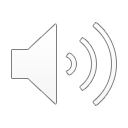 12
¿Ha cambiado vuestra conceptualización inicial sobre el término inclusión?
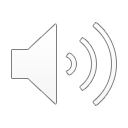 13
¿Pensáis que es lo mismo inclusión e integración?
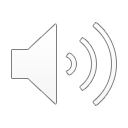 14
Ahora vamos con el segundo concepto esencial, la narrativa ¿por qué optamos por este término desde un enfoqu educativo inclusivo?
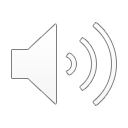 15
Porque “enfatizar la perspectiva del alumnado desde una postura reflexiva y comprensiva sobre su propia experiencia, hechos, circunstancias y momentos que le llevan a tomar determinadas decisiones y/o actuaciones” (Cotán y Ruiz-Bejarano, 2021, p.1254).
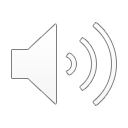 16
Los expertos hablan…
Este método nos permite…
Analizar las narraciones de una persona sobre su vida o momentos concretos de la misma, haciendo especial énfasis en la re-construcción de la historia y su significatividad. A través de las narrativas se pueden establecer contextualizaciones en un tiempo y espacio determinado, que permiten revivir, analizar e incluso situarse ante tales circunstancias y razonar su comportamiento en ese determinado momento.
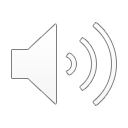 17
Su uso en educación permite…
Comprender
Reflexionar
Transferir
…el conocimiento
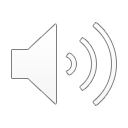 18
Pero, ¿por qué es importante trabajarla en el aula?
Las narraciones pedagógicas hacen posible la identificación de las experiencias escolares y socioeducativas del alumnado (Alliaud y Suárez, 2011) desde un ejercicio reflexivo y expositivo, a la vez que transforma el contenido del aprendizaje. Esto permite situar al alumnado en un espacio protagonista de construcción del aprendizaje y analizar sus experiencias escolares pasadas con los contenidos enseñados en el aula, así como arrojar una mirada sobre cómo le gustaría proyectarlo en su quehacer profesional docente
El alumno puede conectar la teoría, con su experiencia y la práctica
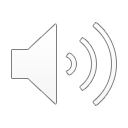 19
Opciones para trabajar la narrativa del alumnado en el aula (Cotán y Ruiz-Bejarano, 2021)
Port-folios
Relatos de experiencias de aprendizajes y narrativas digitales
Narrativas escritas
1
3
5
2
4
6
Diarios reflexivos
Recursos visuales
Recursos audiovisuales
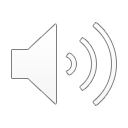 20
¿Qué tiene que ver la narrativa con la inclusión?
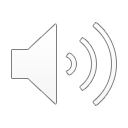 21
B
Trabajar desde y con las narrativas del alumnado supone generar procesos de identidad colectiva e individual
A
Sitúa al alumnado en una situación protagonista ante su aprendizaje. Este tipo de estrategia metodológica estimula la motivación del alumnado, le hace partícipe y genera un aprendizaje significativo, accesible y relevante.
A
B
Mejora el clima del aula, permite convertir el aula en un entorno propicio para el debate y reflexión y se convierte en una herramienta de feedback para el docente



C
Trabajar desde y con las narrativas del alumnado permite generar relaciones entre sus experiencias y el currículo y/o contenido de la materia, siendo esencial para el desarrollo de un aprendizaje significativo
D
C
D
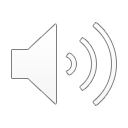 22
Foto-elicitación
Tercer concepto ¿qué tiene que ver con todo lo que hemos visto anteriormente?
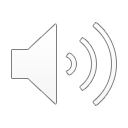 23
¿Qué es?
“La foto-elicitación puede describirse como la explotación deliberada de la respuesta del espectador a la fotografía” (Wright, 2016, p.154)
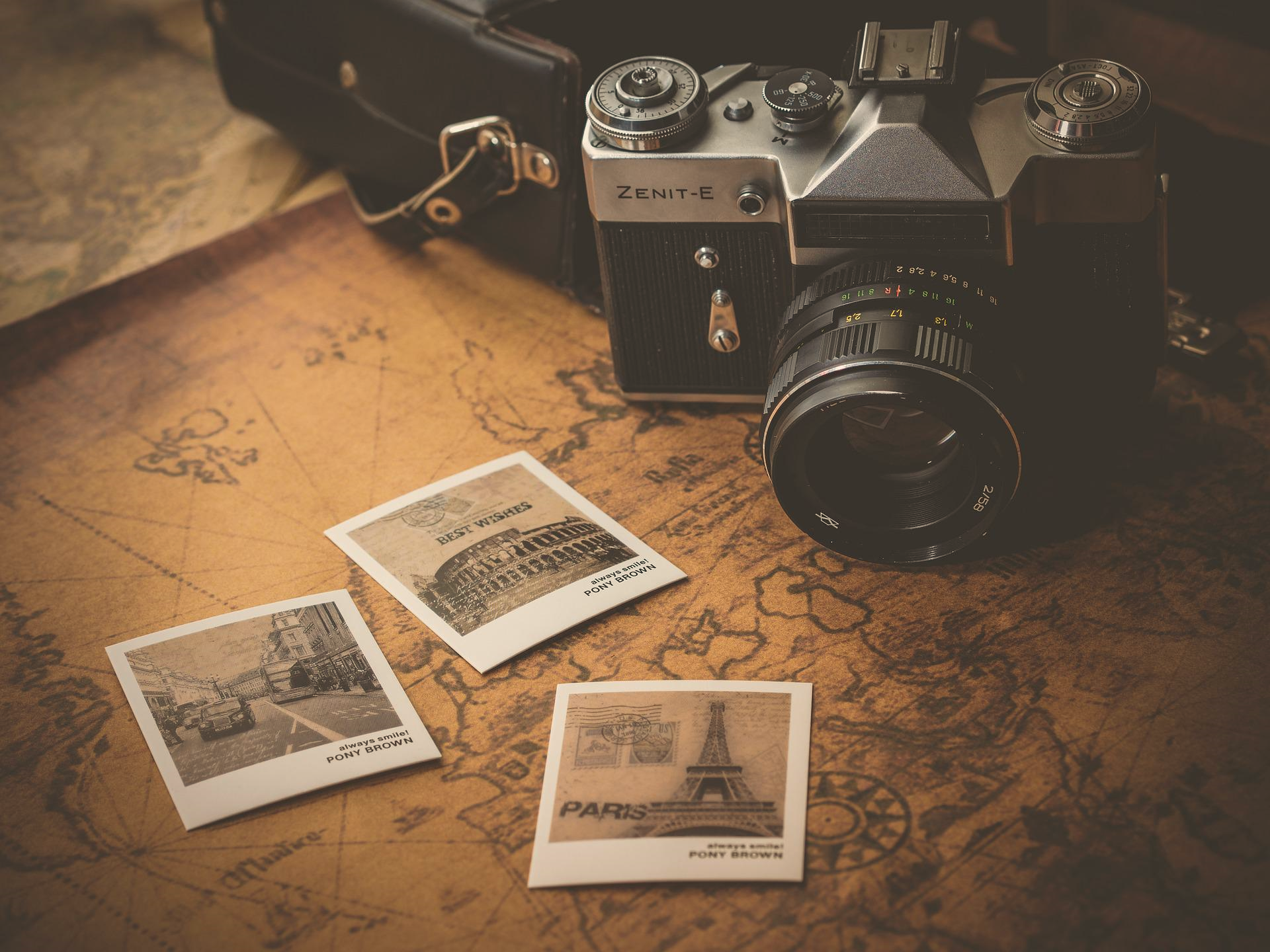 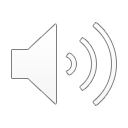 24
La indagación narrativa visual consiste en que un sujeto genere un relato sobre acontecimientos vividos o sobre alguna idea argumento a partir de la proyección de una imagen o conjunto de. Los sujetos expresan sus subjetividades y vivencias a través de su discurso verbal e, icónicamente, a partir de las imágenes contenidas en las fotografías (composición de la imagen, plano, angulación, selección de objetos, sujetos y escenarios). Se genera un proceso narrativo que, según Etherington (2007), tiene la virtualidad de exponer una situación o hecho hacia adentro, pero también hacia afuera, hacia atrás y hacia adelante, un viaje cognitivo en el que pueden encontrar nuevas preguntas e hipótesis que permiten profundizar y comprender mejor una situación, concepto, o realidad (Rayón, Romera, De las Heras, Torrego y Bautista, 2021, p.43)
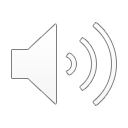 25
Motivos por lo que trabajar la foto-elicitación en educación (Rayón, Romera, De las Heras, Torrego y Bautista, 2021, pp.44-45)
Ubicar el contexto y/o entorno del autor
Comprensión de la realidad. Más allá de la palabra
1
3
2
4
Es una estrategia creativa, motivadora que potencia la reflexión, crítica y comunicación y conecta el aprendizaje con las emociones y sentimientos del alumno
Permite las relaciones horizontales
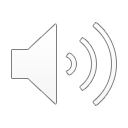 26
El valor de la foto-elicitación…
Reside en el análisis y debate en grupo, porque esta situación reporta un contenido moral al proceso de formación docente, porque con las aportaciones de los participantes se va construyendo una corresponsabilidad del conocimiento construido y del valor ético de las decisiones tomadas que, en el futuro, orientan las tareas de enseñanza de los maestros implicados en el contexto de su aula y centro (Bautista, 2017, p.205).
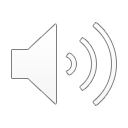 27